松本市教育委員会　後援企画
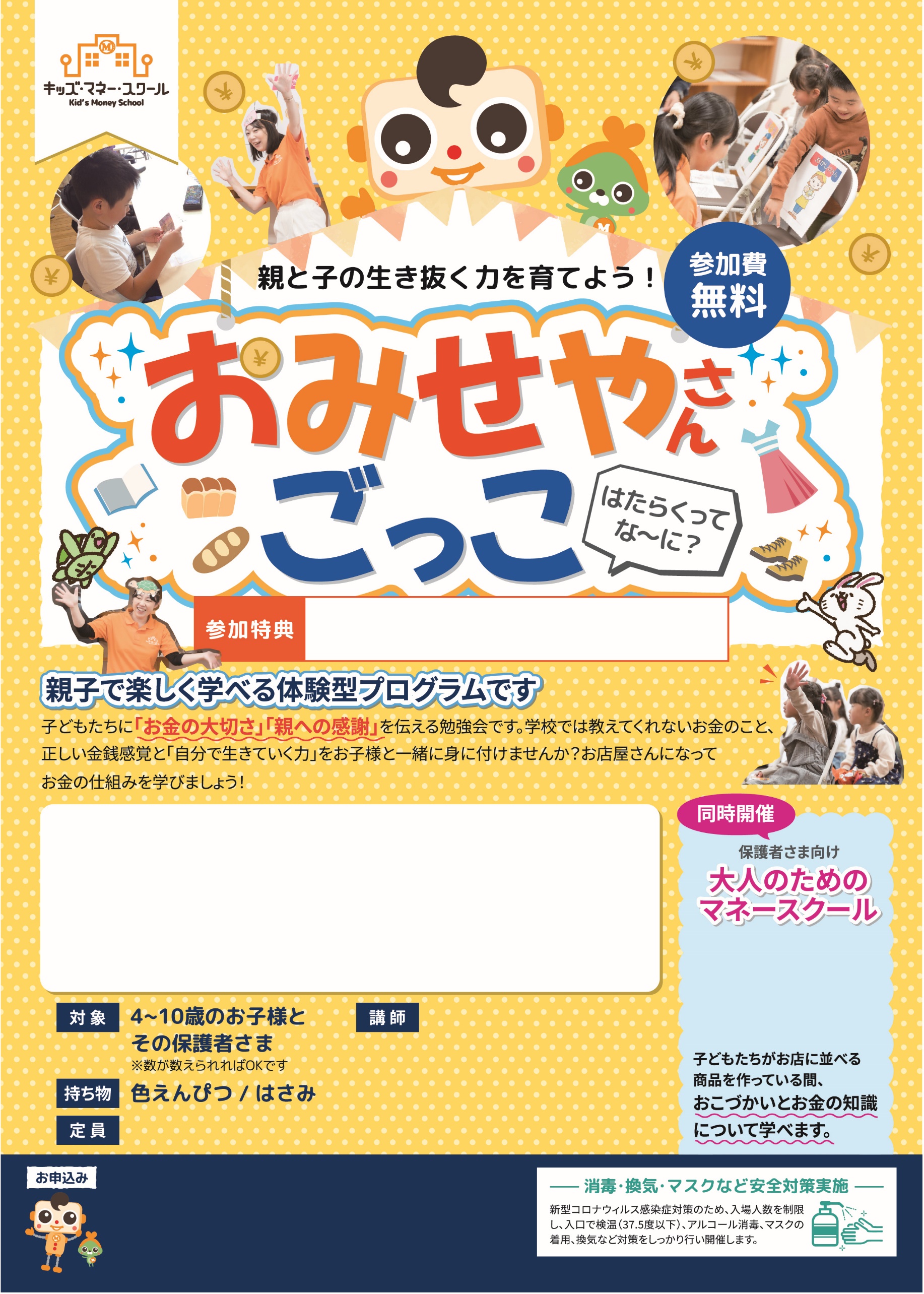 お子さまの　お小遣い管理ツール等
09/28
土
２０２４年
13:30～15:00
※受付13時15分～
松本市勤労者福祉センター
２－５会議室
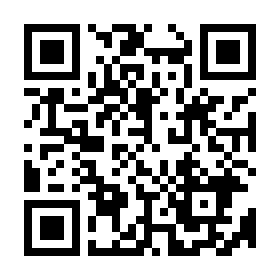 松本市中央4丁目7番26号
キッズマネースクール
認定講師
伊藤　雅司
親子合わせて20名
このセミナーは　(有)松本安田が
主催しております。　
TEL　0120-24-3688　
担当　伊藤　までご予約をお願い致します。
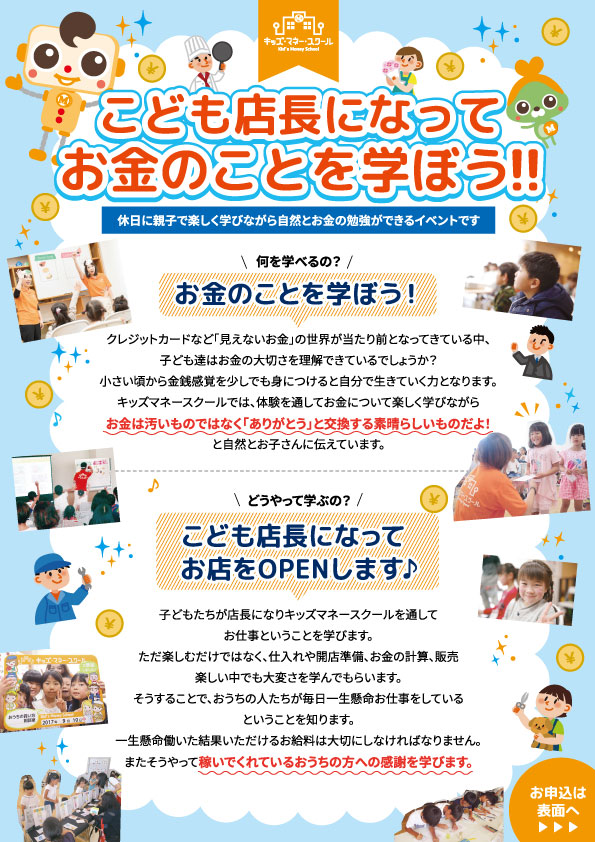